Mensen

Kringen

‘Oosterpark’
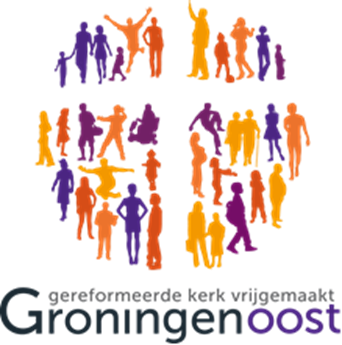 [Speaker Notes: 1]
Efeziërs 4: 16

Hoe merk jij dat de liefde van God 
in jouw leven aan het werk is?
[Speaker Notes: 2]
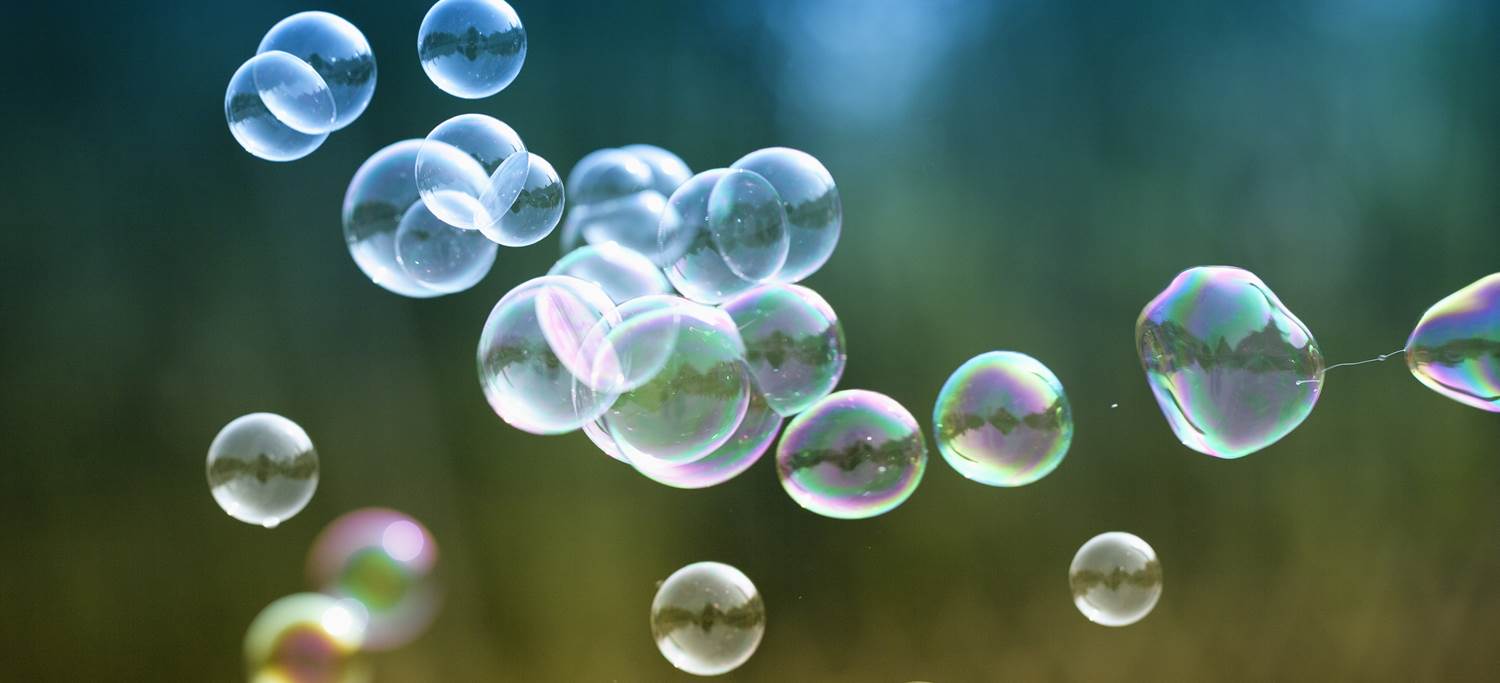 [Speaker Notes: 0]
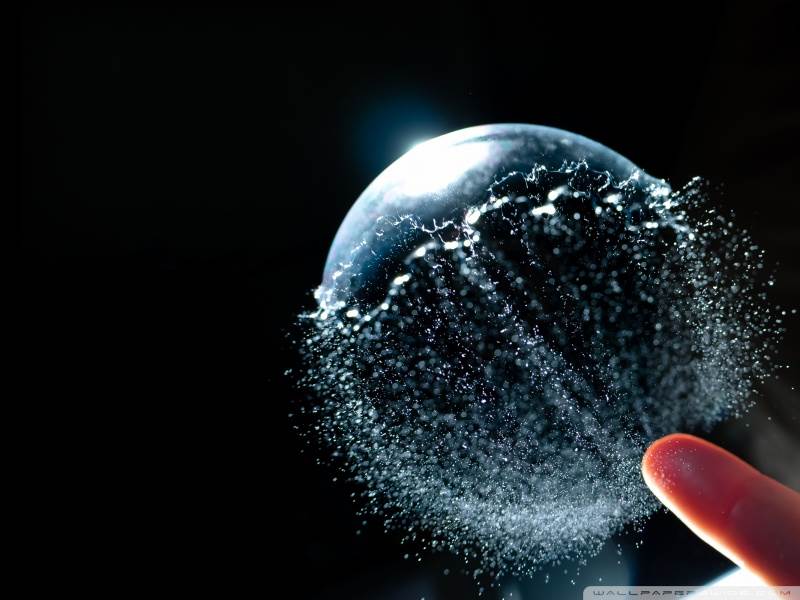 [Speaker Notes: 4]
Efeziërs 4: 16

‘Vanuit dat hoofd, Christus, krijgt het lichaam samenhang, en wordt het ondersteund en bijeengehouden door alle gewrichtsbanden. 
Ieder deel draagt naar vermogen bij tot de groei van het lichaam, dat zo zichzelf opbouwt door de liefde.’
[Speaker Notes: 5]
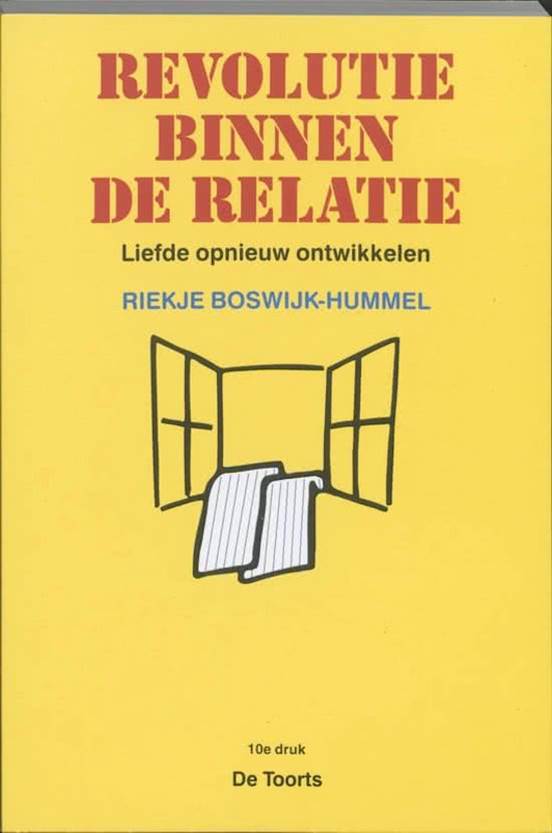 [Speaker Notes: 0]
Efeziërs 4: 16

Revolutie binnen de kring
[Speaker Notes: 7]
Efeziërs 4: 16

Gods liefde aan het werk in de kring
[Speaker Notes: 8]
Efeziërs 4: 16

‘Vanuit dat hoofd, Christus, krijgt het lichaam samenhang, en wordt het ondersteund en bijeengehouden door alle gewrichtsbanden. 
Ieder deel draagt naar vermogen bij tot de groei van het lichaam, dat zo zichzelf opbouwt door de liefde.’
[Speaker Notes: 9]